Практика Института при рассмотрении требований прокурора в рамках административного судопроизводства
Начальник экспертно-правового отдела ИГМУ – Батищева Наталья Анатольевна
Заместитель начальника экспертно-правового отдела ИГМУ – Бухряков Александр Владимирович
МЫТЬ ИЛИ НЕ МЫТЬ? ВОТ В ЧЕМ ВОПРОС!
ДВЕ ИНСТАНЦИИ
КОЗУЛЬСКИЙ РАЙОННЫЙ СУД (решение по делу № 2а-97/2020 от 28.01.2020)
КРАЕВОЙ СУД 
Дело № 33а-5655/2020 от 13.07.2020
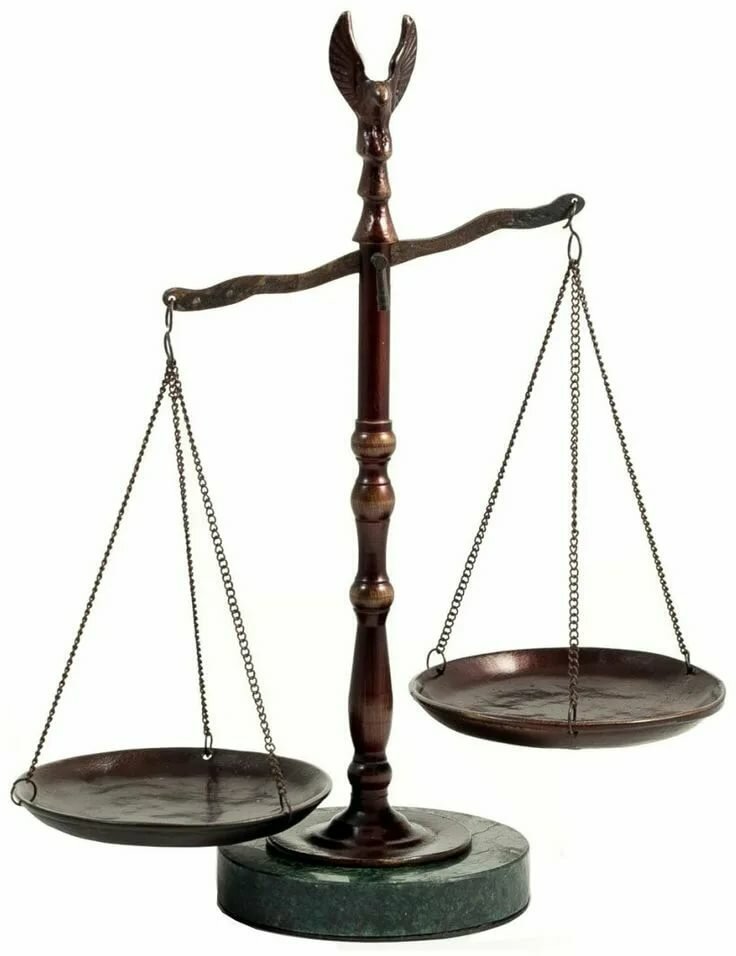 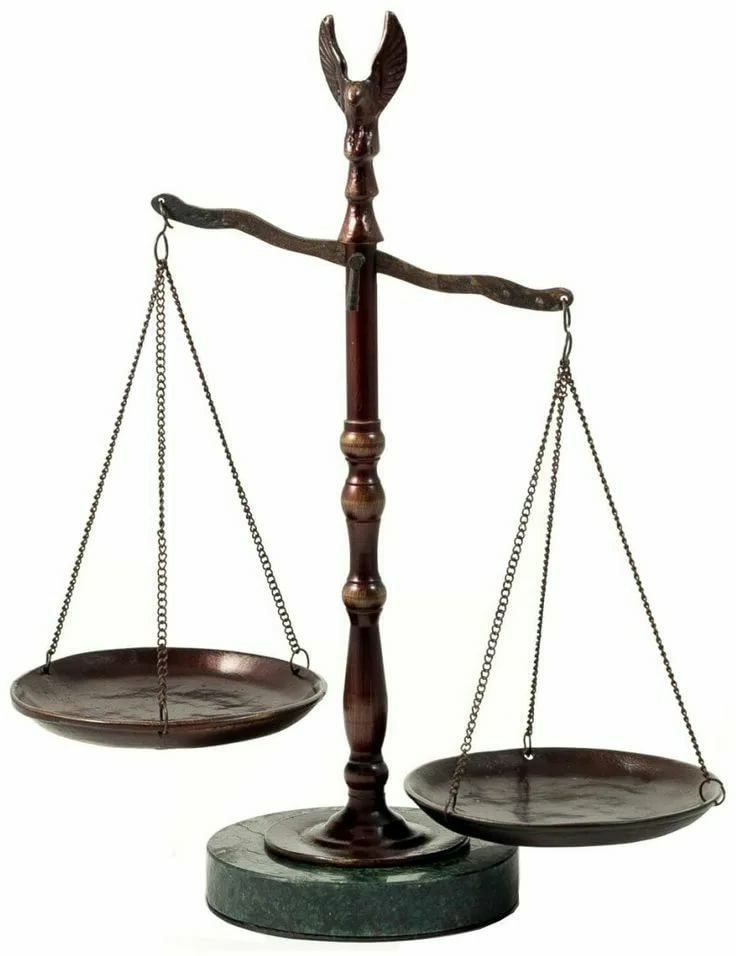 АДМИНИСТРАЦИЯ
ПРОКУРАТУРА
АДМИНИСТРАЦИЯ
ПРОКУРАТУРА
ОБСТОЯТЕЛЬСТВА ДЕЛА
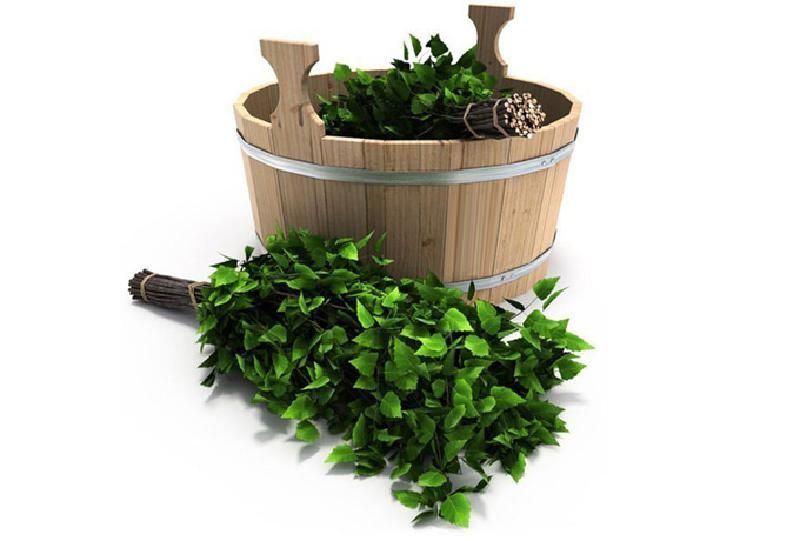 АДМИНИСТРАТИВНОЕ ИСКОВОЕ ЗАЯВЛЕНИЕ
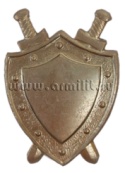 ПРЕДСТАВЛЕНИЕ об устранении нарушений зак-ва в сфере санитарно-эпидемиологического благополучия
Прокурорская проверка (по обращению депутата ПО)
ТРЕБОВАНИЙ АДМИНИСТРАТИВНОГО ИСТЦА:
Признать незаконным бездействие администрации поселка Новочернореченский Козульского района Красноярского края по непринятию мер к созданию условий для обеспечения надлежащего бытового обслуживания населения в части предоставления услуг бани путем обеспечения необходимого количества помывочных мест
2. Обязать администрацию поселка Новочернореченский Козульского района Красноярского края в течение 6 месяцев с момента вступления решения суда в законную силу 
создать условия для обеспечения надлежащего 
бытового обслуживания населения в части 
предоставления услуг бани путем обеспечения 
необходимого количества помывочных мест
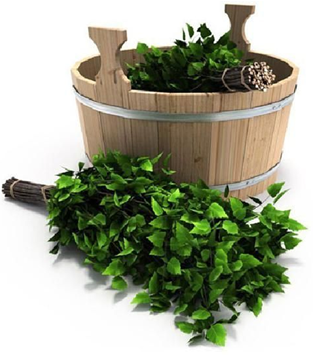 ОБОСНОВАНИЕ ТРЕБОВАНИЙ
Конституция РФ: … каждый имеет право на благоприятную окружающую среду…
 ВМЗ: создание условий для обеспечения жителей поселения услугами связи, общественного питания, торговли и бытового обслуживания (п. 10 ч. 1 ст. 14 ФЗ 131-ФЗ)
 ФЗ от 30.03.1999 № 52-ФЗ «О санитарно-эпидемиологическом благополучии населения»: … факторы среды обитания, одними из которых являются помывка человека в бане, душевые процедуры…
 Из 3842 человек 3778 – 
проживают неблагоустроенном жилье и 
без предоставления услуг общественной бани
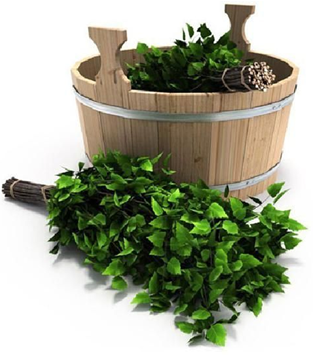 ДОВОД ИНСТИТУТА, ОПРОВЕРГАЮЩИЙ ОБОСНОВАНИЕ ПРОКУРОРА
Понятие «создание условий» преимущественно указывает на осуществление нормативно-правового регулирования и формирование иными способами предпосылок, обстоятельств, благоприятных для данного вида деятельности, и в меньшей степени подразумевает непосредственное руководство, осуществление или участие в осуществлении соответствующей деятельности (предоставлении услуги) – позиция Комитета ГД по федеративному устройству и вопросам местного самоуправления
Другими словами, от администрации поселка требуется главным образом – создать условия для обеспечения жителей бытовым обслуживанием, а не обеспечение как таковыми услугами
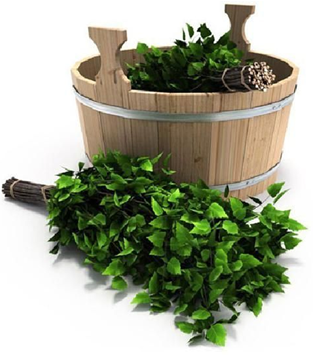 ВЫВОДЫ СУДА ПЕРВОЙ ИНСТАНЦИИ
…отсутствие общественной бани свидетельствует о том, что ОМСУ не принимаются меры к организации бытового обслуживания населения…
 на территории поселка проживает 3842 человека, из которых 3778 человек проживают в жилом фонде без подключения к централизованной системе водоснабжения, однако 
услуги общественной бани на территории 
поселка не оказываются
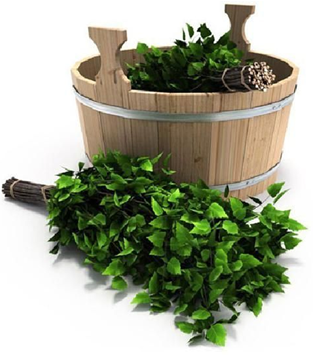 КОЗУЛЬСКИЙ РАЙОННЫЙ СУД (решение по делу № 2а-97/2020 от 28.01.2020):
Административное исковое заявление прокурора Козульского района Красноярского края в интересах неопределённого круга лиц администрации поселка Новочернореченский Козульского района Красноярского края о признании незаконным бездействия по непринятию мер к созданию условий для обеспечения надлежащего бытового обслуживания населения в части предоставления услуг бани путем обеспечения необходимого количества помывочных мест, удовлетворить.

Признать незаконным бездействие администрации поселка Новочернореченский Козульского района Красноярского края по непринятию мер к созданию условий для обеспечения надлежащего бытового обслуживания населения в части предоставления услуг бани путем обеспечения необходимого количества помывочных мест.
Обязать администрацию поселка Новочернореченский Козульского района Красноярского края в течение 6 месяцев с момента вступления решения суда в законную силу создать условия для обеспечения надлежащего бытового обслуживания населения в части предоставления услуг бани путем обеспечения необходимого количества помывочных мест.
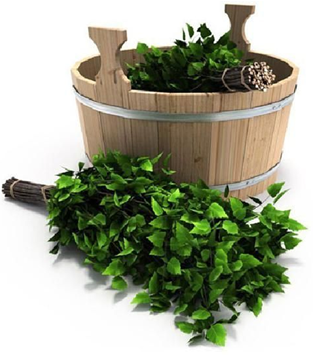 Глава 22 КАС РФ. ПРОИЗВОДСТВО ПО АДМИНИСТРАТИВНЫМ ДЕЛАМ ОБ ОСПАРИВАНИИ РЕШЕНИЙ, ДЕЙСТВИЙ (БЕЗДЕЙСТВИЯ) ОРГАНОВ ГОСУДАРСТВЕННОЙ ВЛАСТИ, ОРГАНОВ МЕСТНОГО САМОУПРАВЛЕНИЯ, ИНЫХ ОРГАНОВ, ОРГАНИЗАЦИЙ, НАДЕЛЕННЫХ ОТДЕЛЬНЫМИ ГОСУДАРСТВЕННЫМИ ИЛИ ИНЫМИ ПУБЛИЧНЫМИ ПОЛНОМОЧИЯМИ, ДОЛЖНОСТНЫХ ЛИЦ, ГОСУДАРСТВЕННЫХ И МУНИЦИПАЛЬНЫХ СЛУЖАЩИХ
Условия  удовлетворения судом требований о признании бездействия незаконным (ч. 2 ст. 227 КАС РФ)
суд признает бездействие не соответствующим нормативным правовым актам
суд признает бездействие нарушающими права, свободы и законные интересы истца
Обстоятельства подлежащие выяснению при рассмотрении судом данной категории дел 

нарушены ли права, свободы и законные интересы лиц, в защиту прав, свобод и законных интересов которых подано административное исковое заявление;

2) соблюдены ли сроки обращения в суд;

3) соблюдены ли требования нормативных правовых актов, устанавливающих полномочия органа, порядок совершения оспариваемого бездействия (если есть), основания для совершения оспариваемого бездействия (если есть);

4) соответствует ли содержание оспариваемого бездействия нормативным правовым актам, регулирующим спорные отношения

ч.9 ст. 226 КАС РФ
Мотивы суда первой инстанции
Отсутствие в поселке общественной бани свидетельствует о том, что администрацией не принимаются меры к организации бытового обслуживания населения в части предоставления услуг бани, что влечет нарушение конституционных прав граждан на охрану здоровья, санитарно-эпидемиологического 
благополучие, права на 
благоприятные и безопасные 
условия проживания 
и жизнедеятельности.
Из решения районного суда
Обязать администрацию поселка Новочернореченский Козульского района Красноярского края в течение 6 месяцев с момента вступления решения суда в законную силу создать условия для обеспечения надлежащего бытового обслуживания населения в части предоставления услуг бани путем обеспечения необходимого количества помывочных мест.
Внимание подмена
не принимаются меры к организации бытового обслуживания населения в части предоставления услуг бани
создание условий для обеспечения жителей поселения услугами связи, общественного питания, торговли и бытового обслуживания
Отсутствие в поселке общественной бани
Нарушение прав граждан
Удовлетворение требований административного истца
Мнение судебной коллегии о решении районного суда: выводы суда первой инстанции основаны на неправильном толковании закона и не основаны на фактических обстоятельствах
Обоснование позиции суда апелляционной инстанции:
факт того, что в поселке имеется необходимость в услугах общественной бани, а ее отсутствие влечет нарушение прав граждан не подтвержден какими-либо доказательствами;
материалы дела вообще не содержат в себе подтверждений потребности населения поселка в услугах общественной бани;
«создание условий» - это не обязанность, соответственно закрепление ВМЗ не означает безусловной обязанности ОМСУ обеспечить жителей поселения услугами бытового обслуживания;
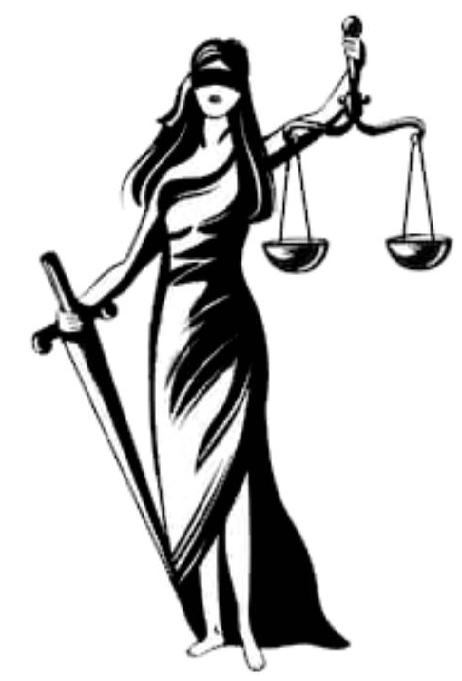 к полномочиям ОМСУ сельских поселений по решению задач местного самоуправления не относится обеспечение жителей поселения услугами бытового обслуживания (ст. 17 131-ФЗ);
суд не указал какие действия должен совершить ответчик по созданию условия для обеспечения надлежащего бытового обслуживания населения в части предоставления услуг бани путем обеспечения необходимого количества помывочных мест, не определил количество помывочных мест, которые ответчик должен обеспечить, в связи с чем решение также является не определенным и не исполнимым;
как следует из СанПиН 2.1.2.3150-13, размещение здания бань допускается при возможности оборудовать системами горячего и холодного водоснабжения, а подачу холодной и горячей воды, соответствующей санитарно-эпидемиологическим требованиям к качеству воды централизованных систем питьевого водоснабжения и горячего водоснабжения. Данные обстоятельства судом также не установлены.
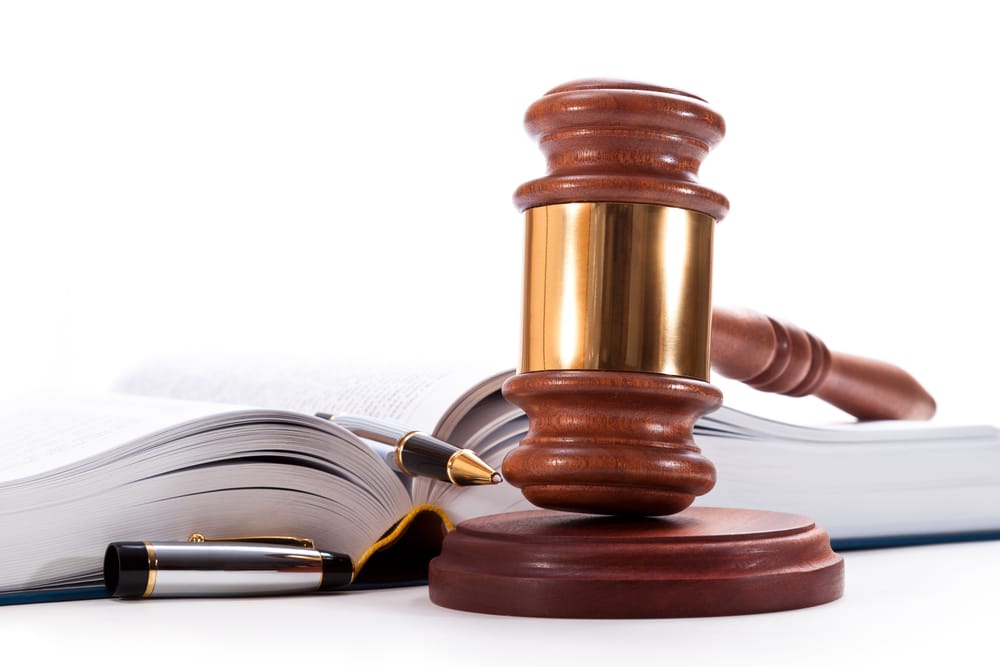 При указанных обстоятельствах решение нельзя признать законным и обоснованным, оно подлежит отмене с вынесением нового решения об отказе в иске.
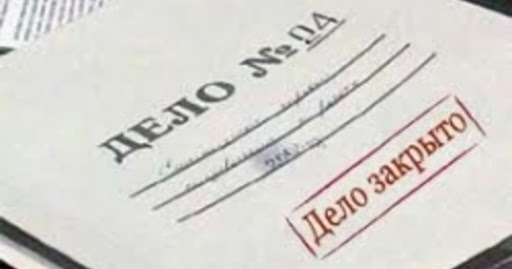 СУДЕБНЫЕ ПОСТАНОВЛЕНИЯ
Апелляционное определение Красноярского краевого суда от 13.07.2020 по делу № 33а-5655/2020 (24RS0029-01-2019-008776-38) (п. Новочернореченский)
Решение Козульского районного суда Красноярского края от 08.10.2020 по делу № 2а-249/2020 (24RS0029-01-2020-000183-96) (п. Козулька)
Апелляционное определение Курганского областного суда по делу № 33-2072/2012